МДК.01.02 Математический аппарат для построения компьютерных сетей, занятие 40
Системы массового обслуживания с неограниченной очередью
1. Основные показатели работы СМО с очередью.
2. СМО с неограниченной очередью
ПОВТОРЕНИЕ
Основными  элементами  СМО  являются:
входной  поток  заявок, 
очередь на обслуживание, 
cистема (механизм) обслуживания;  
выходящий поток заявок.
Основные этапы, которые проходит каждая заявка:
появление заявки на входе в систему;
прохождение очереди;
процесс обслуживания, 
После обслуживания заявка покидает систему
В СМО с ожиданием заявка, пришедшая в момент, когда все каналы заняты, не уходит, а становится в очередь на обслуживание
Входящий поток заявок– последовательность заявок, поступающих на пункт обслуживания
Выходящий поток заявок – поток заявок, покидающих обслуживающую систему
1
2
n
Каналы обслуживания – совокупность устройств, выполняющих операции по обслуживанию заявок
Очередь – множество заявок, ожидающих обслуживания
В СМО с отказами заявка, поступившая в момент, когда все каналы заняты, получает отказ и покидает СМО
Одноканальная СМО с отказами
1
1
Для процесса гибели и размножения предельные вероятности равны
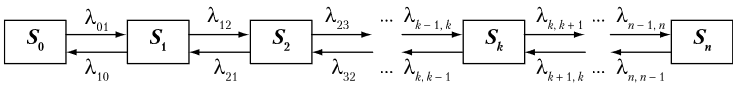 В СМО с отказами заявка, поступившая в момент, когда все каналы заняты, получает отказ и покидает СМО
Многоканальная СМО с отказами
S0 – все каналы свободны; S1, S2, S3 – занято 1, 2, 3 канала
1
2
n
1
2
n
ПОКАЗАТЕЛИ РАБОТЫ СМО С ОЧЕРЕДЬЮ
А - Абсолютной  пропускной  способностью  СМО  называется  среднее число заявок, которое может обслужить система за единицу времени
Q - Относительная пропускная способность СМО - средняя  доля поступивших заявок, обслуживаемая  системой,  т.е.  отношение среднего обслуживаемых за единицу времени заявок к среднему числу заявок, поступивших за это время в систему.
ПОКАЗАТЕЛИ РАБОТЫ СМО С ОЧЕРЕДЬЮ
В СМО с ожиданием заявка, пришедшая в момент, когда все каналы заняты, не уходит, а становится в очередь на обслуживание
Одноканальная СМО с неограниченной очередью
S0 – канал свободен;  S1 – канал занят (обслуживает заявку), очереди нет; S2 – канал занят , одна заявка стоит в очереди, S3 – канал занят , две заявки стоят в очереди, S4 – канал занят , три заявки стоят в очереди …,  Sk  – канал занят,  k – 1 заявок стоит в очереди и т.д..
1
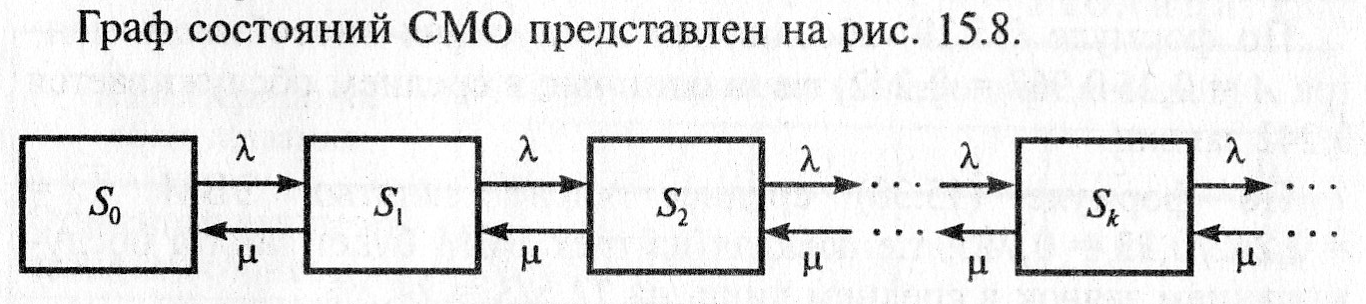 ОДНОКАНАЛЬНЫЕ СМО С НЕОГРАНИЧЕННОЙ ОЧЕРЕДЬЮ
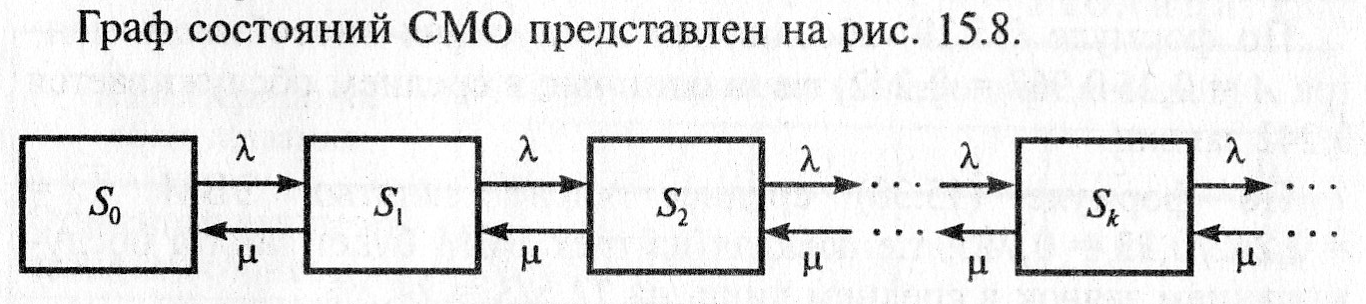 на очередь не наложены никакие ограничения (ни по длине очереди, ни по времени ожидания)
Система  S  (СМО) имеет следующие состояния (нумеруем их по числу заявок k, находящихся в системе):  
S0 – канал свободен;  
S1 – канал занят (обслуживает заявку), очереди нет; 
S2 – канал занят , одна заявка стоит в очереди, …,  
Sk  – канал занят,  k – 1 заявок стоит в очереди 
и т.д..
Она выражает среднее число заявок, приходящих за среднее время обслуживания одной заявки
Доказано, что если ρ < 1, т.е. среднее число приходящих заявок меньше среднего числа обслуженных заявок в единицу времени, то предельные вероятности существуют. 
Если ρ ≥ 1, то очередь растет до бесконечности.
ПРИМЕР 1
В порту имеется один причал для разгрузки судов. Интенсивность потока судов равна 0,4 (судов в сутки). Среднее время разгрузки одного судна составляет 2 суток. Предполагается, что очередь может быть неограниченной длины. Найти показатели эффективности работы причала, а также вероятность того, что ожидают разгрузки не более чем 2 судна.
МНОГОКАНАЛЬНЫЕ СМО С НЕОГРАНИЧЕННОЙ ОЧЕРЕДЬЮ
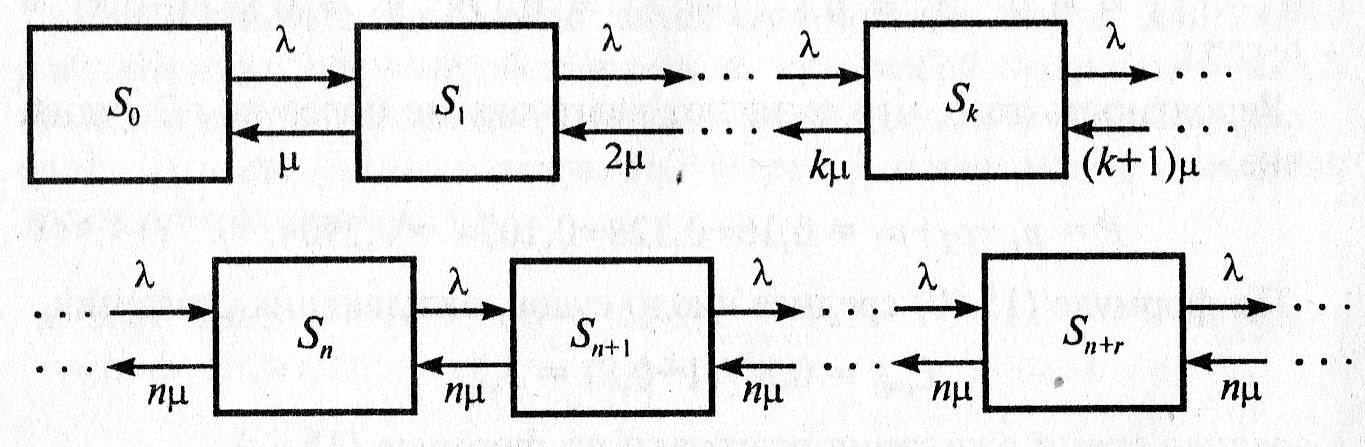 Система  S  (СМО) имеет следующие состояния :  
S0 – нет заявок, все каналы  свободны;  
S1 – один канал занят (обслуживает заявку), ост. свободны; S2 – два канала заняты , остальные свободны, 
…,  
Sn  – все каналы заняты, очереди нет, …,  
Sn+k  - заняты все каналы,   k заявок стоит в очереди и т.д..
1
2
3
S2 – два канала заняты , остальные свободны, заявок в очереди нет
1
2
3
S6 – три канала заняты, заявок в очереди 3
В отличие от  предыдущей СМО интенсивность потока обслуживания (переводящего систему из одного состояния в другое справа налево) не остается постоянной, а по мере увеличения числа заявок в СМО от 0 до n увеличивается от μ до nμ. При числе заявок большем, чем n, интенсивность потока обслуживания остается равной nμ.
Среднее время пребывания заявки в очереди и среднее время пребывания заявки в системе, как и ранее, находятся по формулам Литтла.
ПРИМЕР 2
КОНЕЦ ФИЛЬМА
1
2
n
S0 – нет заявок, все каналы  свободны;  S1 – один канал занят (обслуживает заявку), остальные свободны; S2 – два канала заняты , остальные свободны, …,  Sn  – все каналы заняты, очереди нет, …,  S+r  - заняты все каналы,   r заявок стоит в очереди и т.д..